PLAVECKÝ ZPŮSOB KRAUL
Plavecký způsob kraul je nejrychlejší plavecký způsob a je nejčastěji používaným způsobem pro sportovní plavání (triatlon, duatlon, dlouhé tratě). Rychlost plavání je poměrně plynulá, nastává u něj druhé nejmenší kolísání rychlosti v jednom plaveckém cyklu (nejmenší má znak). Jeho modifikace budou popsány v kapitole „souhra“.
Plavecký způsob kraul je „lakmusovým papírkem“ plavecké gramotnosti.
Poloha těla
nízká poloha hlavy udržuje boky a celé tělo horizontálně s hladinou
hlava v jedné přímce s tělem minimalizuje turbulenci, která vzniká při kontaktu hlavy a ramen s vodou
odpor vytvořený čelním průmětem je velmi nízký
pohled očí směřuje dolů
plynulá rotace těla kolem podélné osy (40 až 50°) umožňuje, aby se ramena dostala do výhodné polohy pro obě fáze záběru – fázi přenosovou a účinnou fázi záběrovou
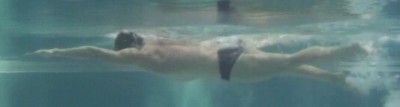 Kraul - práce nohou
Nohy mají především význam pro udržení správné polohy těla při splývavé poloze, při nádechu a také udržují jistou plynulost plavání.

Podíl hnacích nohou oproti práci paží je 15 - 20%.

Práce nohou se skládá z kopu (záběru směrem dolů) pohybu nohy směrem k hladině. Pohyb nohy nahoru směrem k hladině má také hnací efekt. Celý pohyb má vlnivý charakter, vychází z kyčle, postupuje přes pokrčené koleno (tupý úhel, cca 120 st.) do jeho propnutí na konci kopu. Při tomto pohybu je voda stlačena směrem dolů, dozadu a vytočenými nárty lehce dovnitř. Při kopu je zapojováno především svalstvo přední strany stehna. Noha se lehce krčí v kolenním kloubu.

Při pohybu směrem k hladině zůstává noha natažena, hlezenní kloub je uvolněný a je zapojováno svalstvo zadní strany stehna. Rytmus kopání je dán technikou plavce a dobou trvání výkonu.

Nejčastěji se používá šestidobý kraul (6 kopů na jeden plavecký cyklus), při vytrvalostním plavání je využíván i čtyř nebo dvoudobý kraul.
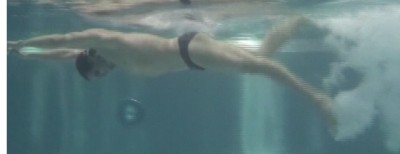 Hlavní chyby v práci nohou
Nohy jsou příliš krčeny v kolenou
Pohyb nevychází z kyčlí ale z kolene
Vysazený zadek, nohy kopou hluboko pod hladinou – většinou ve spojení s kopáním od kolen
Tzv. cyklistický pohyb – neuvolněný hlezenní kloub
Kopání napnutýma nohama
Kop směrem k hladině je prováděn pokrčenou nohou
Kopy jsou prováděny příliš do stran
Kombinace a kumulace těchto chyb
KRAUL – PRÁCE PAŽÍ
Popis techniky
Technika záběru paží se dá charakterizovat jako střídavý záběr pažemi ve vodě pod trupem s přenosem paží nad vodou. Celý cyklus (pravá i levá paže) se dá rozdělit na záběry paží a timing střídání paží.
Podíl hnacích sil paží oproti práci nohou je 80 - 85%.
Fáze záběru jednou paží:
Fáze cyklu byly určeny na základě pohybu ruky vzhledem k vodnímu prostředí. Ruka má při záběru největší význam, neboť má velkou plochu, může měnit tvar a pohybuje se největší rychlostí. Prsty jsou mírně roztaženy, ale jsou drženy relativně pevně, aby se neohýbaly tlakem vody.!!! Křečovitě sevřené prsty přenáší tuto křečovitost na celou paži.

Rozlišujeme 5 fází pohybu paže:
a) přípravná fáze
b) přechodová fáze
c) záběrová fáze – přitažení, odtlačení
d) fáze vytažení
e) přenos paže
Přípravná fáze začíná protnutím hladiny rukou po přenosu vpřed a končí okamžikem, kdy se dlaň začne pohybovat směrem dolů, pohyb vpřed je již dán jen rychlostí plavce.
Končetina se ponořuje do vody v pořadí prsty, prsty předloktí a loket. Ruka se zasouvá do vody v šíři ramen a postupně se natahuje. Dlaň je obrácená směrem dolů. V průběhu této fáze se ruka pohybuje převážně vpřed a mírně do hloubky.
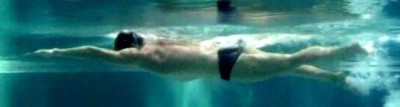 V přechodné fázi se ruka začne pohybovat směrem dolů. Fáze je velmi krátká, neboť trvá méně než 0,1 sekundy. Obtížnost zvládnutí přechodné fáze spočívá v tom, že plavec musí v krátkém časovém intervalu splnit řadu úkolů, bez nichž by nebylo možno provést efektivní záběr. Tuto fázi lze charakterizovat tak, že plavec „uchopí“ vodu.
Přitahování Zpočátku se pohybuje ruka nazad dolů, aby dosáhla své maximální hloubky. Po dosažení maximální hloubky se končetina začíná postupně ohýbat v loketním kloubu a dlaň směřuje k podélné ose těla. Ohýbáním v loketním kloubu nedostává ruka i blíže k tělu.
Odtlačování Následně se končetina začíná opět natahovat a následkem toho se pohybuje ruka pod břicho a odtud vně od podélné osy nazad. Záběr končí v oblasti kyčelního kloubu. Zde již začíná převažovat směr pohybu nahoru.
Fáze vytažení Po ukončení záběru vytahuje plavec končetinu z vody. V průběhu této fáze se pohybuje ruka nahoru vpřed, a proto vznikají brzdící síly. Nejlepší plavci vytahují končetinu loktem napřed. 
Fáze přenosu V této fázi jsou záběrové svaky uvolněné. Plavci přenášejí končetinu ve dvou variantách. Ti, kteří mají menší rozsah pohyblivosti pletenci ramenním, přenášejí končetinu nataženou poměrně nízko nad hladinou. Plavci s velkou pohyblivostí se snaží vést loket po nevyšší dráze. Uvolněné předloktí a ruka vykonávají kyvadlovitý pohyb. 

Hodnotíme-li cyklický pohyb, je třeba mít na zřeteli, že jednotlivé fáze se vzájemně podmiňují.
Hlavní chyby při práci paží

- paže se zasouvá vně od osy těla nebo ji naopak „kříží“
- nevytažená paže vpřed před začátkem záběru -zkrácený záběr vpředu
- nedotažení záběru do natažené paže – zkrácení záběru vzadu
- pokleslý loket, spuštěné rameno = neúčinný záběr
- úder rukama o hladinu, paže nejde do vody správně dlaní
- ruce příliš brzy tlačí vodu dolů, neuchopení vody
- záběr příliš nataženou paží – menší efektivita, plavec se zvedá z vody
- záběr příliš pod trup, dlaň je vedena přes podélnou osu plavce
- záběr příliš do strany od plavcovy podélné osy
KRAUL - SOUHRA
Souhrou rozumíme plavání pažemi a nohama při souvislém plavání. Práci jednotlivých paží musíme synchronizovat s nádechem ve spojitosti s individuálními předpoklady plavce (síla, práce nohou, délka pák, kloubní pohyblivost apod.).
Nejobvyklejší způsob načasování souhry je takový, že zabírající paže je v polovině záběru, když se přenášená ruka zasune do vody





Nejčastější chyby při plavání kraulem
při nádechu se plavec příliš přetáčí
nedostatečná rotace boků – ruka se o boky „zarazí“
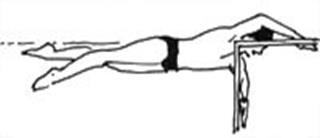 Dýchání
· plavec začíná nadechovat v době, kdy paže na straně nádechové ukončila záběr a druhá paže ještě nezačala zabírat (v mezizáběrové pauze)
· nejvýhodnější je dýchat na obě strany ( bilaterální dýchání ) každý třetí záběr. Tento způsob nádechu slouží k vyrovnání záběru a udrží tělo ve vyvážené poloze. Je vhodný především pro závodní plavce
pro nácvik dýchání je zpočátku vhodné zvolit „lepší“ stranu a na této straně nádech cvičit
· teprve při zvládnutí dýchání na „lepší“ stranu nacvičovat bilaterální dýchání
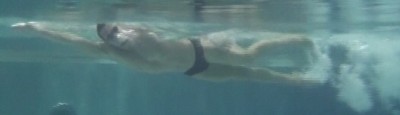